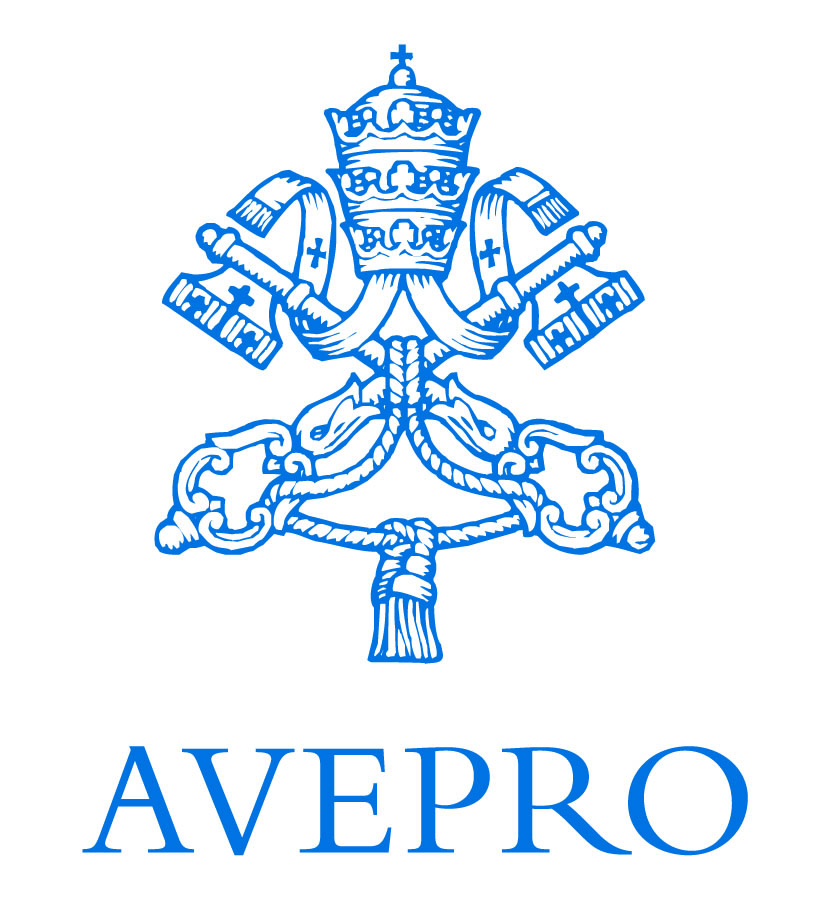 La Cultura della Qualità nel Sistema Universitario Ecclesiastico
P. Franco Imoda SJ 	Roma, Accademia Alfonsiana 10 novembre 2017
1
GOVERNANCE dell’educazione superiore
e SISTEMI NAZIONALI di QA
Segr. Stato -  CEC -  Conf. Episcopali
Politiche Nazionali
e della Santa Sede
Politiche Nazionali
/
Politiche delle Istituzioni di Educazione Superiore
Opportunità di valutazione
/
Valutazione della Qualità
Abilitazione
AGENZIE
Istituzioni di educazione 
Superiore 
(Facoltà e ISSR)
Indipendenza di giudizio
Autonomia 
operativa
Valutazione interna
/
Valutazione esterna
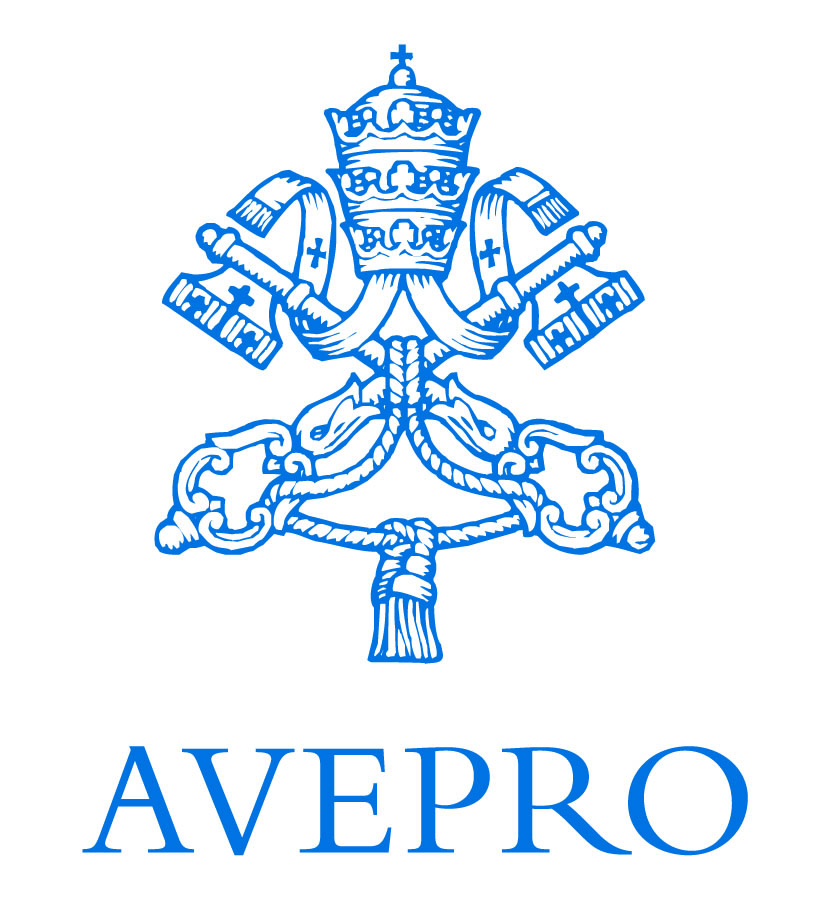 Autonomia istituzionale
2
Una «Lettura» dei Risultati

GOVERNO DELLE ISTITUZIONI (coinvolgimento dei Gran Cancellieri) e «tripartizione» in
 VALORI
 DESIDERI
 BENI D’ORDINE
Tentazione della

SINDROME della 
«FOTO DI GRUPPO»
Analisi dei problemi
VS
La lunga marcia della

CULTURA della QUALITA’
SISTEMI della QUALITÀ
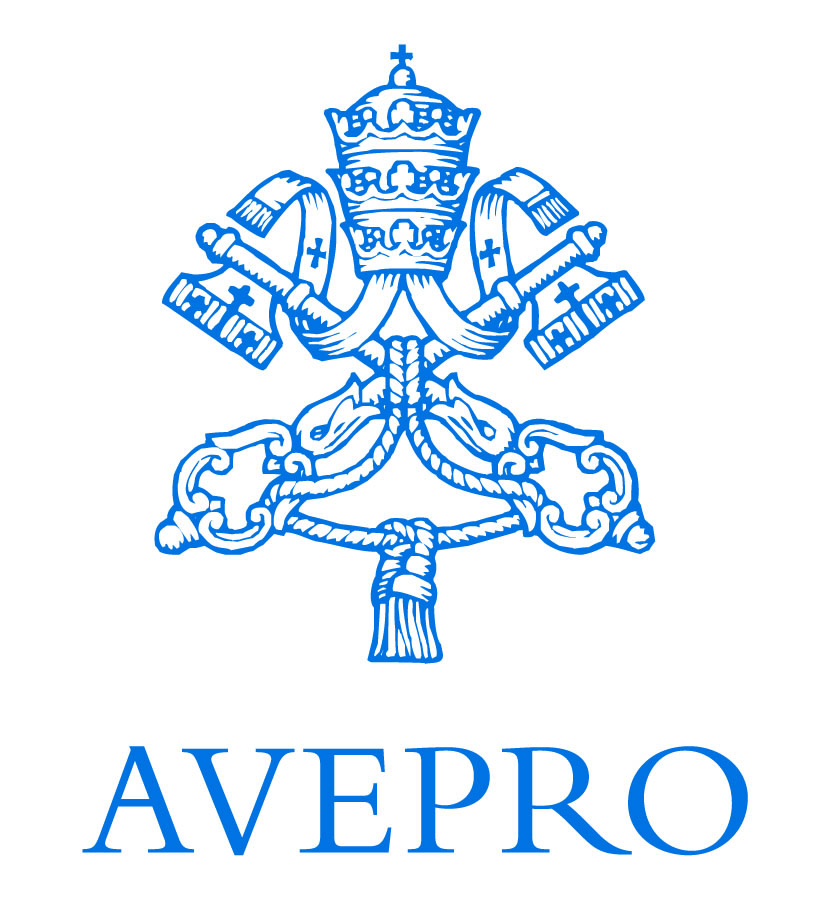 VS
3
CULTURA/SISTEMI DELLA QUALITA’
STRUTTURE FORMALI
ORGANIZZAZIONE
PSICOLOGICHE
GRUPPO/COMUNITA’
INDIVIDUALI
STRATEGIE STRUTTURE ORGANIZZATIVE 
E PROCESSI
FIDUCIA
VALORI CONDIVISI
RESPONSABILITA’
IMPEGNO
DEDIZIONE
LEADERSHIP
COMUNICAZIONE
PARTECIPAZIONE
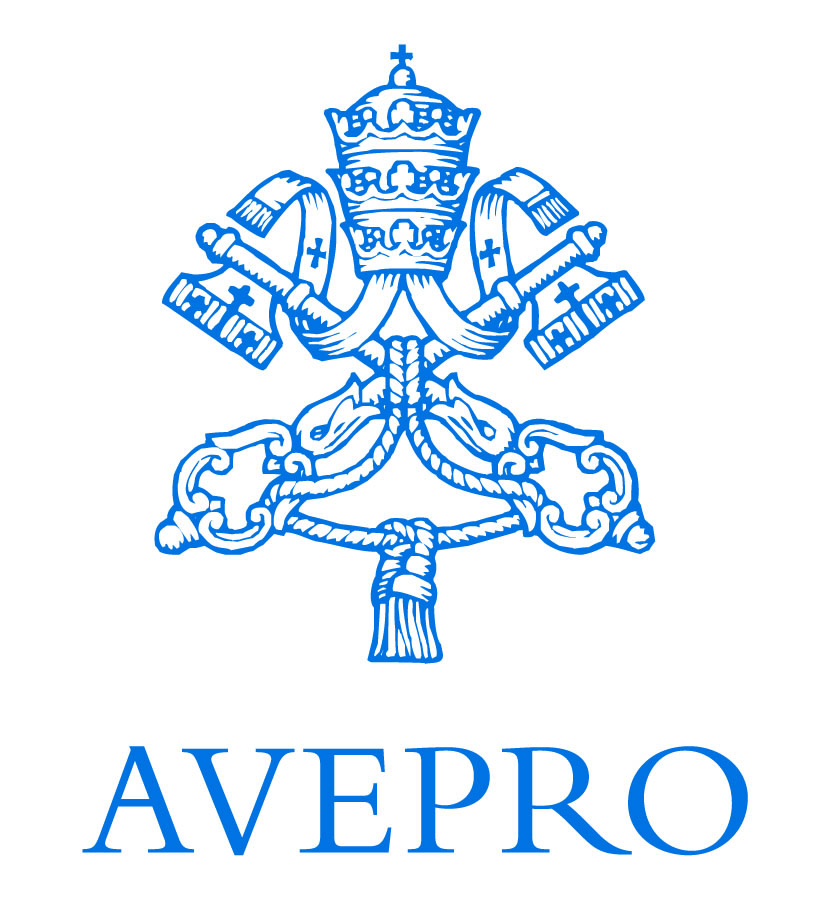 4
Richiamo alla DIMENSIONE ANTROPOLOGICA
La COMPONENTE PSICO-SOCIALE
Dalla struttura psico-sociale all’ASPETTO PERSONALE
Aree di VULNERABILITÀ
TEORIE PARZIALI di gruppo come limite al ‘ministero’
Qualche conclusione
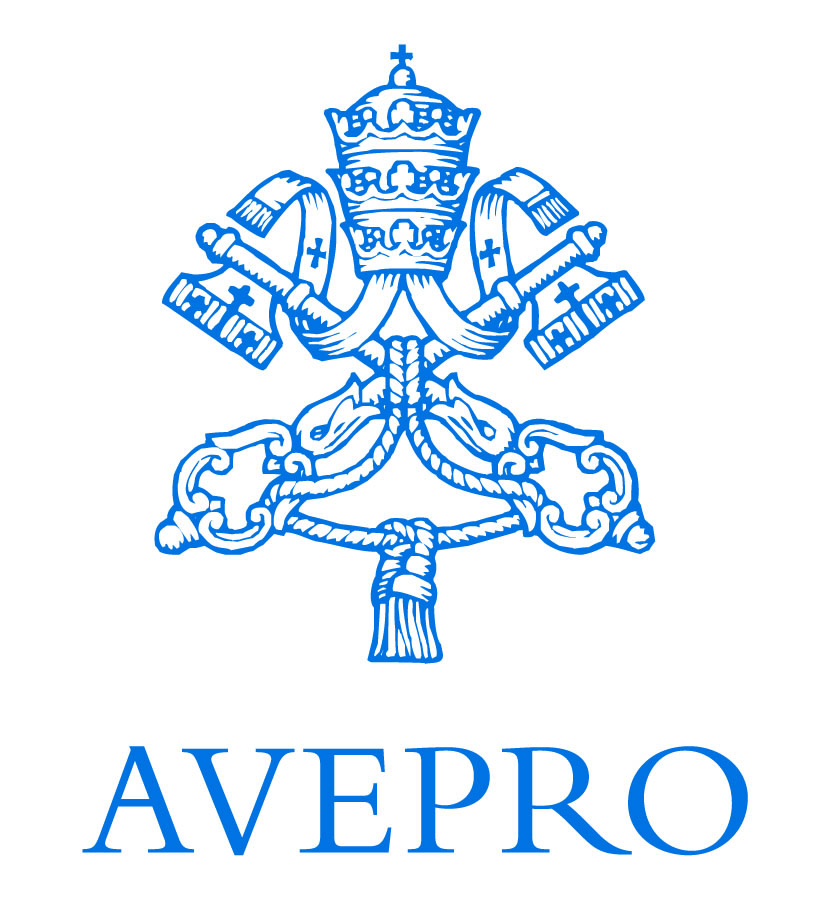 5
TRE MINISTERI (Vat II)
Vescovi - Sacerdoti - Laici
Insegnamento
Conoscere
(«Profetico»)
VERITÀ
<--->
-->
Governo Pastorale
Agire
(«Regale»)
ETICA
-->
<--->
CUORE
Santificazione
Motivazione
(«Sacerdotale»)
<--->
-->
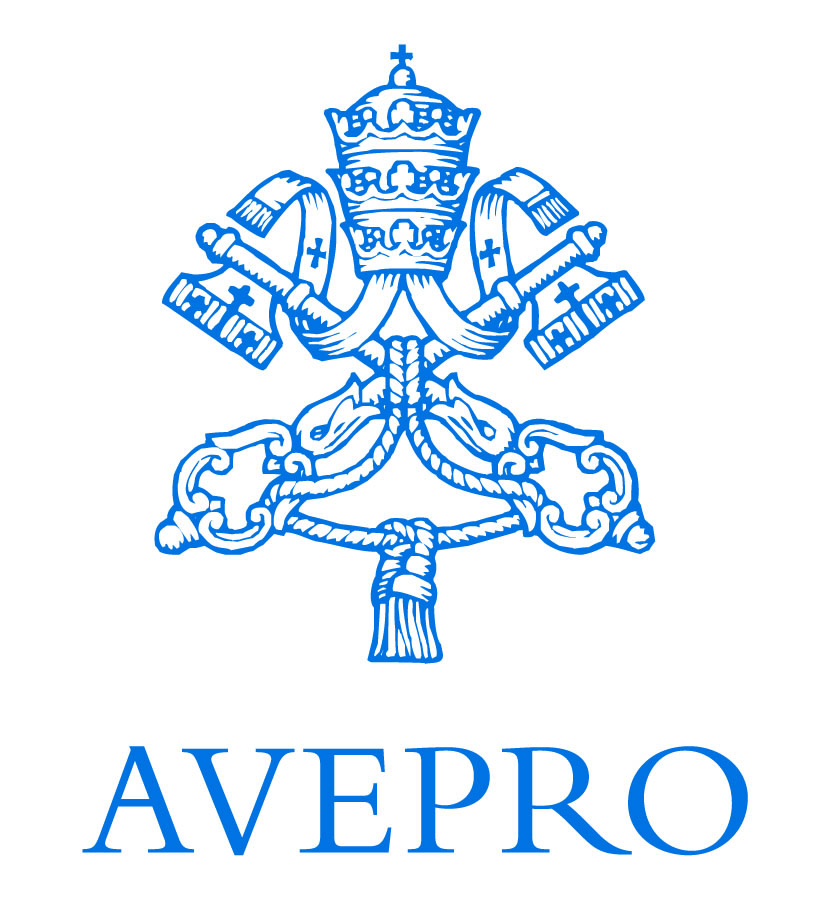 6
TRE FIGURE di ‘‘EDUCATORE/LEADER’’
ABRAMO
orizzonte cognitivo. “un paese che io ti indicherò”    Cognizione, VERITÀ
GIACOBBE
lotta per un impegno della volontà. Libertà per il BENE
DAVIDE
      le passioni, gli amori e la loro integrazione nel cuore.                                         Armonia o disarmonia dell’AFFETTO
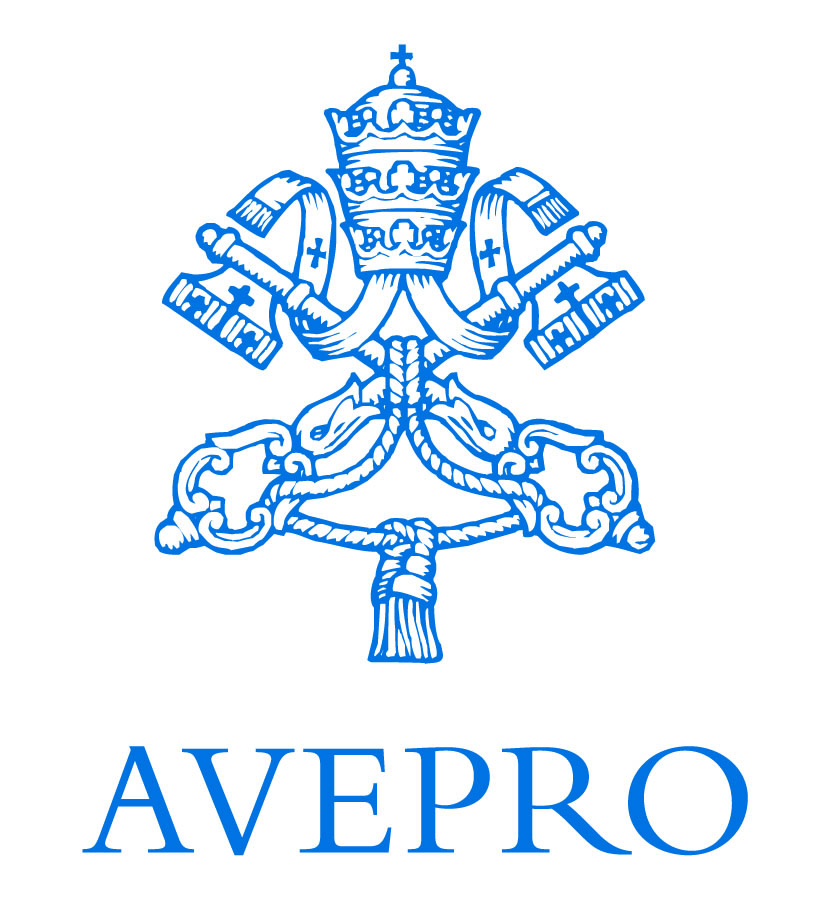 (Tre Volti dell’educatore, 3 Dimensioni, 2004, 1, 9-17)
7
TRE MINISTERI/UFFICI (LG)
CRISTO   
PROFETA SACERDOTE RE
  VESCOVI
L’UFFICIO DI INSEGNARE (25)
L’UFFICIO DI SANTIFICARE (26)
L’UFFICIO DI GOVERNARE (27)
  PRESBITERI (28)
  LAICI
FUNZIONE SACERDOTALE e CULTUALE (34)
FUNZIONE PROFETICA E TESTIMONIANZA (35)
FUNZIONE REGALE (36)
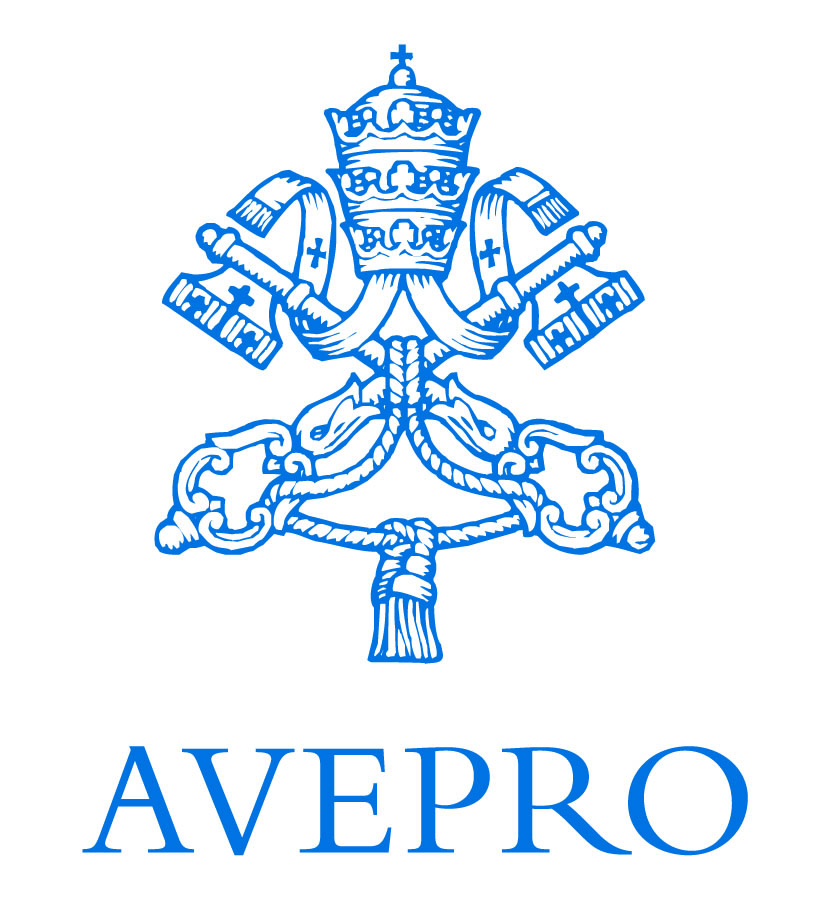 8
Chiesa Sacramento(O. Semmelroth)
RES:  Vita/Grazia

SACRAMENTUM: Segno/realtà umana/sociale

RES et SACRAMENTUM
Oggi questioni/problemi più ecclesiologici che cristologici
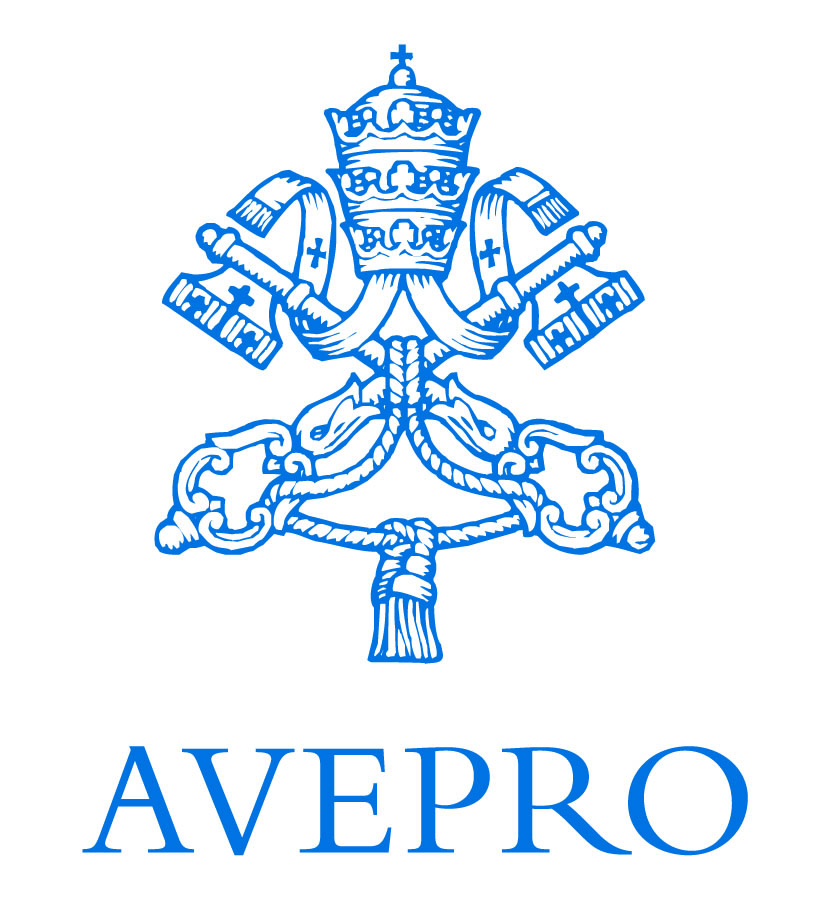 9
DIMENSIONI DELLA SOCIETÀ
come QUADRO delle FUNZIONI DELLA LEADERSHIP
Componente
 “CONSUMATORIO”
espressivo
Communitas/Popolo di Dio
Funzione
Componente
“STRUMENTALE”

Societas/Società visibile
Struttura
Sistema esterno
DIAKONIA
Sistema interno
KOINONIA
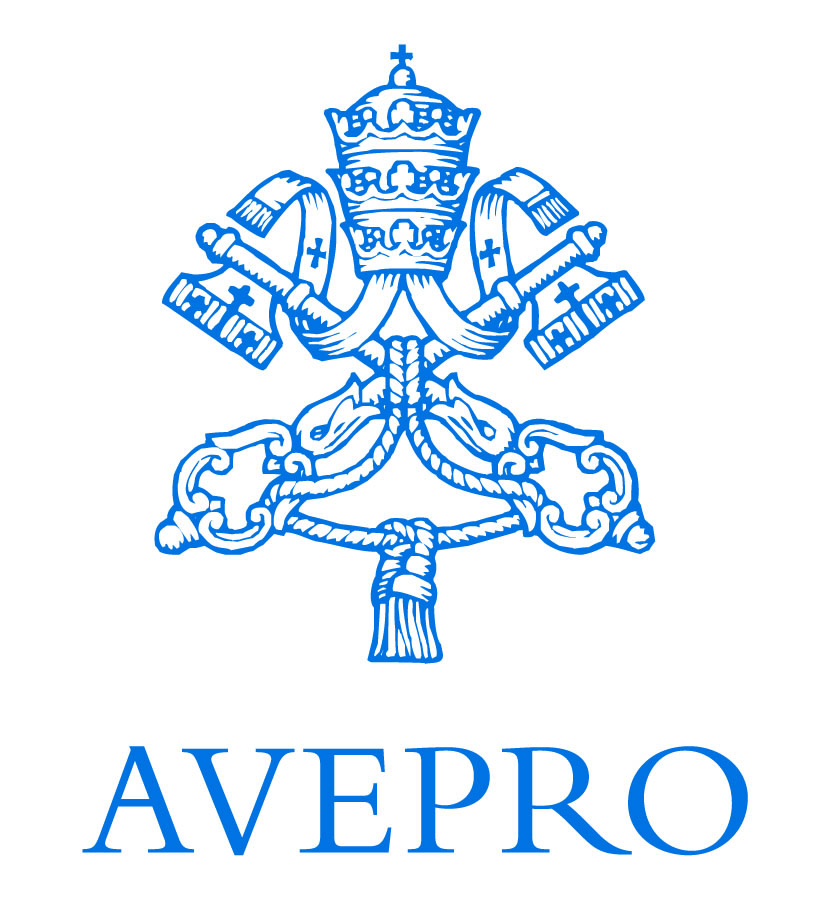 10
La Chiesa come Sacramento
(O. Semmelroth, A. Dulles )
  Modelli della CHIESA come SIMBOLO/SACRAMENTO
Applicazione a Università Cattolica/Ecclesiastica
CHIESA come
ISTITUZIONE 
SERVITORE
COMUNIONE MISTICA
ARALDO
 Organizzazione
      Autorità Gerarchia
                          Appartenenza Motivazione 
 Valore, Norma, Legge
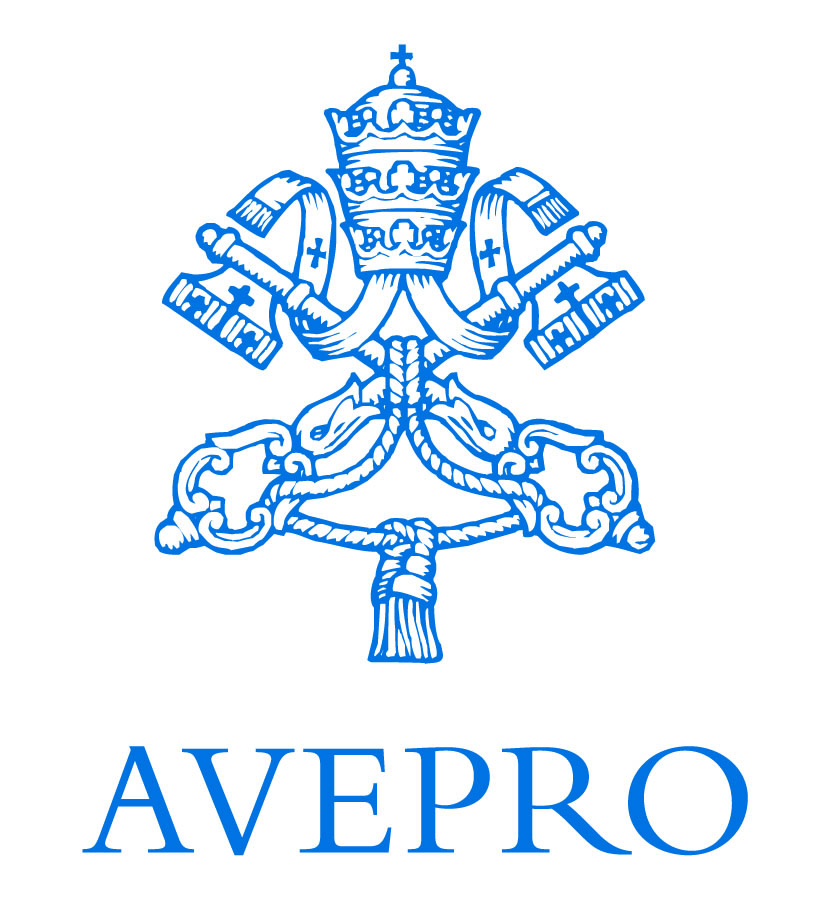 11
L’UNIVERSITÀ come SISTEMA COMPLESSO
(Valoriale?)
  Dimensioni dell’Università
DILEMMI/TENSIONI all’interno della Organizzazione complessa
UNIVERSITÀ come
ISTITUZIONE 
SERVIZIO 
COMUNITÀ
SISTEMA
 Organizzazione
  Autorità Gerarchia
      Appartenenza Motivazione 
 Valore, Norma, Legge
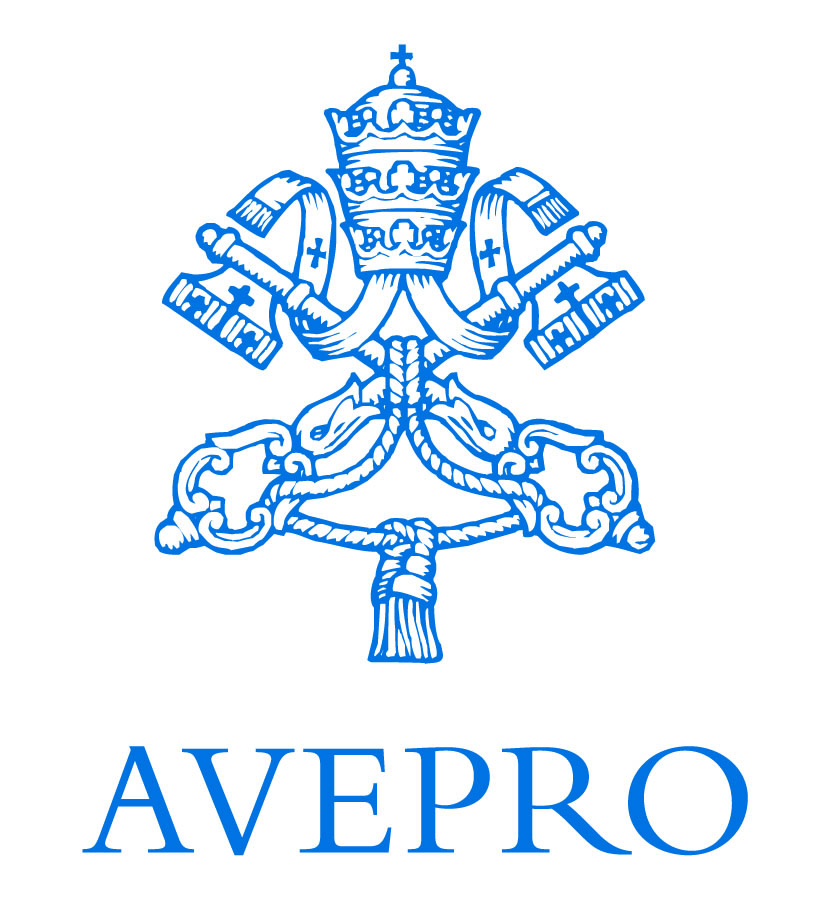 12
CHIESA come Sacramento
Dilemma SIMBOLICO: OGGETTIVAZIONE vs ALIENAZIONE
Dilemma dell’
ORDINE AMMINISTRATIVO 
Elaborazione - alienazione
Società visibile
Popolo di Dio
Dilemma del  POTERE
Consenso o Coercizione
AUTORITA’
ISTITUZIONE
(Economia)
(Sistema esterno)
(Politica)   Potere
Diakonia
Adattamento
Allocazione
Distribuzione
Perseguimento dei fini
Motivations
Integrazione
IDEALI  NORME  VALORI
COMUNITA’
(Legale)
(Interessi/           (Valori)
(Sistema interno)
Koinonia
Dilemma della  
MOTIVAZIONE MISTA
Dilemma della DELIMITAZIONE Definizione o Sostituzione della Lettera allo Spirito
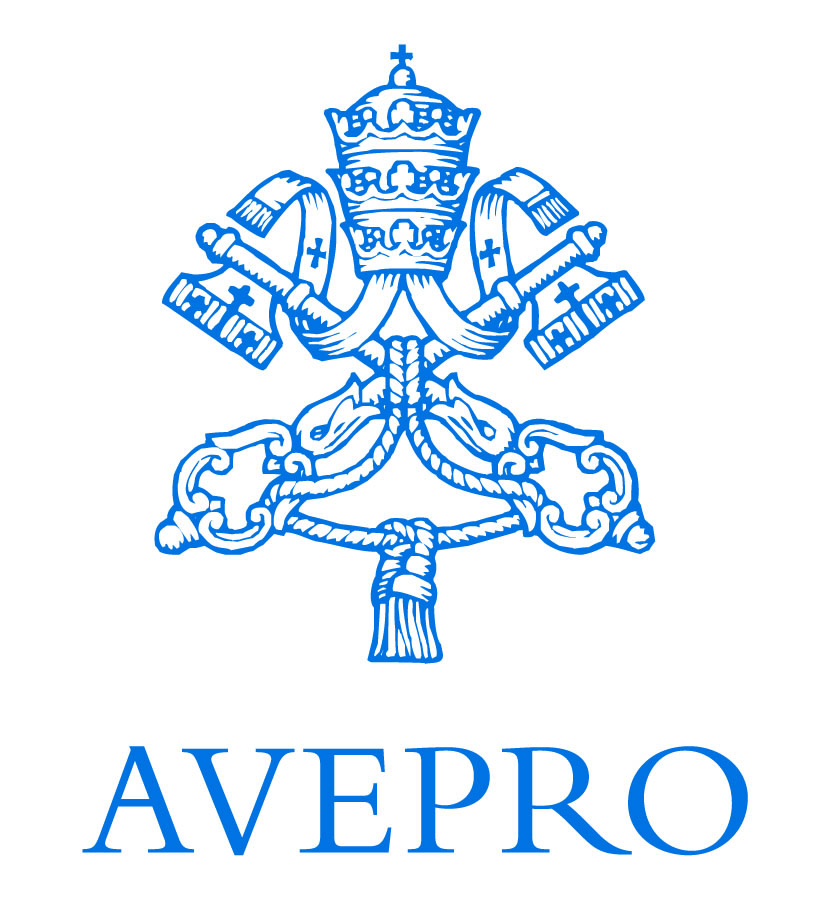 (Aspetto strumentale)
(Aspetto espressivo/consumatorio)
13
Realtà sociale complessa dell’UNIVERSITÀ
Dilemma della COMPLESSITÀ: OGGETTIVAZIONE vs ALIENAZIONE
Dilemma dell’
ORDINE AMMINISTRATIVO 
Elaboraz Organ – Burocr alienaz
Società struttura
Università e “missione”
Dilemma del  POTERE
Consenso o Coercizione
AUTORITA’
ISTITUZIONE
(Politica)        
 Potere
(Economia)
(Sistema esterno)
Diakonia
Adattamento
Allocazione
Distribuzione
Perseguimento dei fini
Motivazioni
Integrazione
IDEALI  NORME  VALORI
COMUNITA’
(Legale)
(Interessi/           (Valori)
(Sistema interno)
Koinonia
Dilemma della  
MOTIVAZIONE MISTA
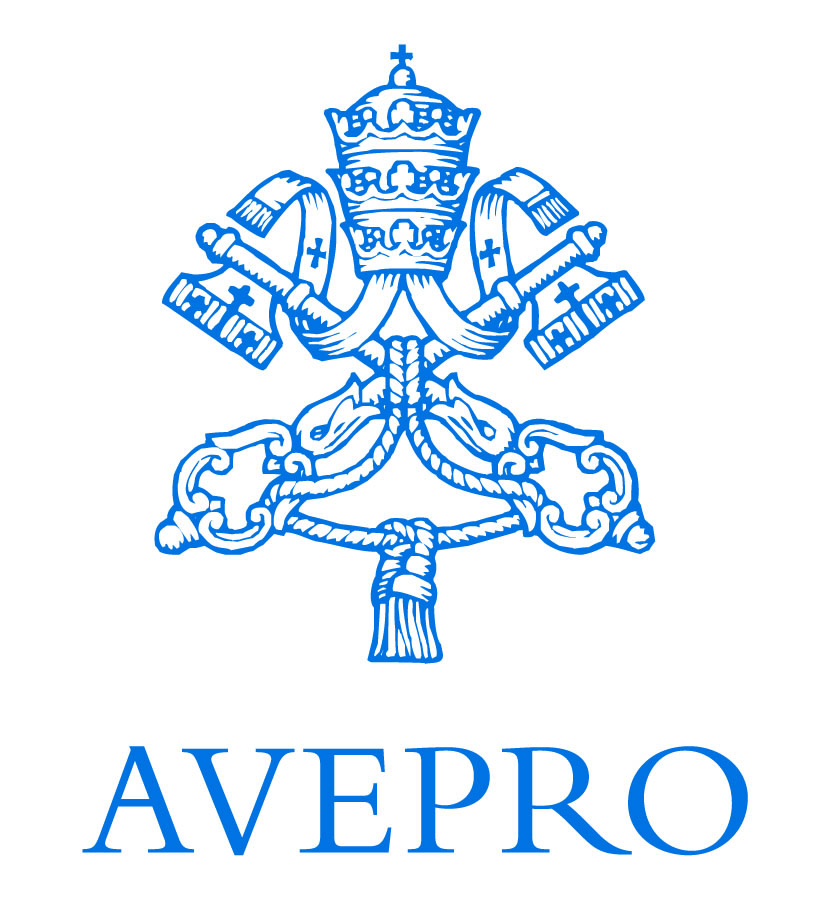 Dilemma della DELIMITAZIONE Definizione o Sostituzione della Lettera allo Spirito
(Aspetto strumentale)
(Aspetto espressivo/consumatorio)
14
Dalla STRUTTURA PSICO-SOCIALE
all’ASPETTO PERSONALE
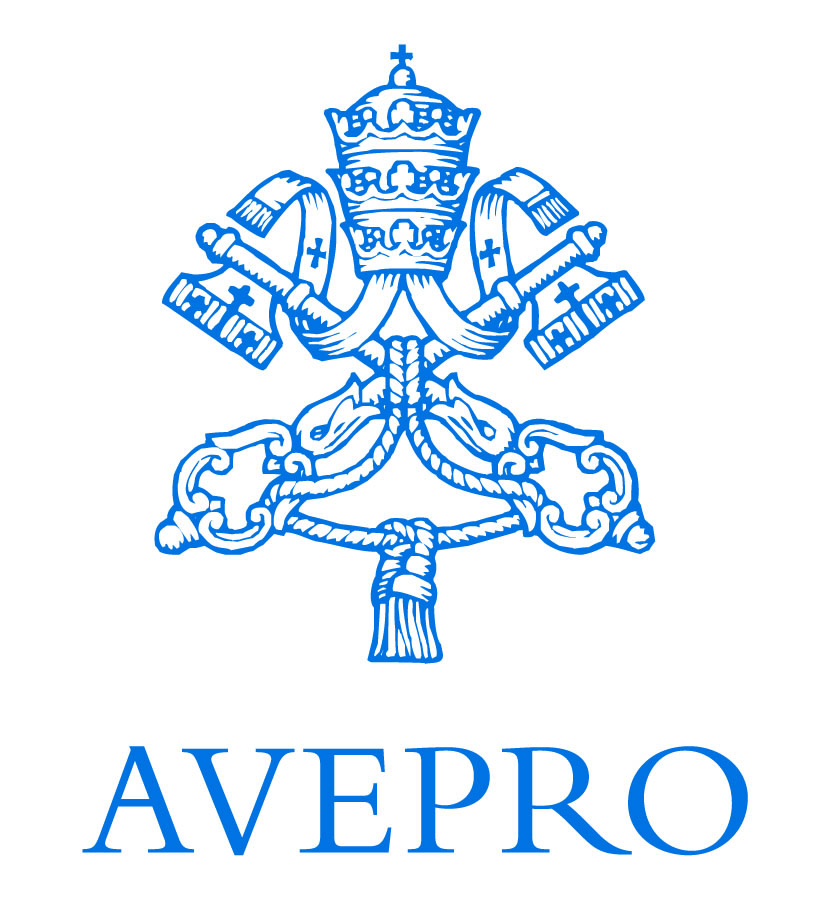 15
CARATTERISTICHE DEL “CAPO”  (1)
“La Regola Pastorale” S. Gregorio Magno
Purezza nei pensieri  (a)
Condotta ineccepibile (b)
Discreto nel tacere (c)
Utile nel parlare (a)
Vicino a tutti nel comprendere e compatire (c)
Superiore agli altri nella riflessione (a)
Compagno di quelli che agiscono bene (b)
Argine contro i vizi dei colpevoli (b)
Nonostante le occupazioni esterne sa curare momenti di riflessione prolungati (a)
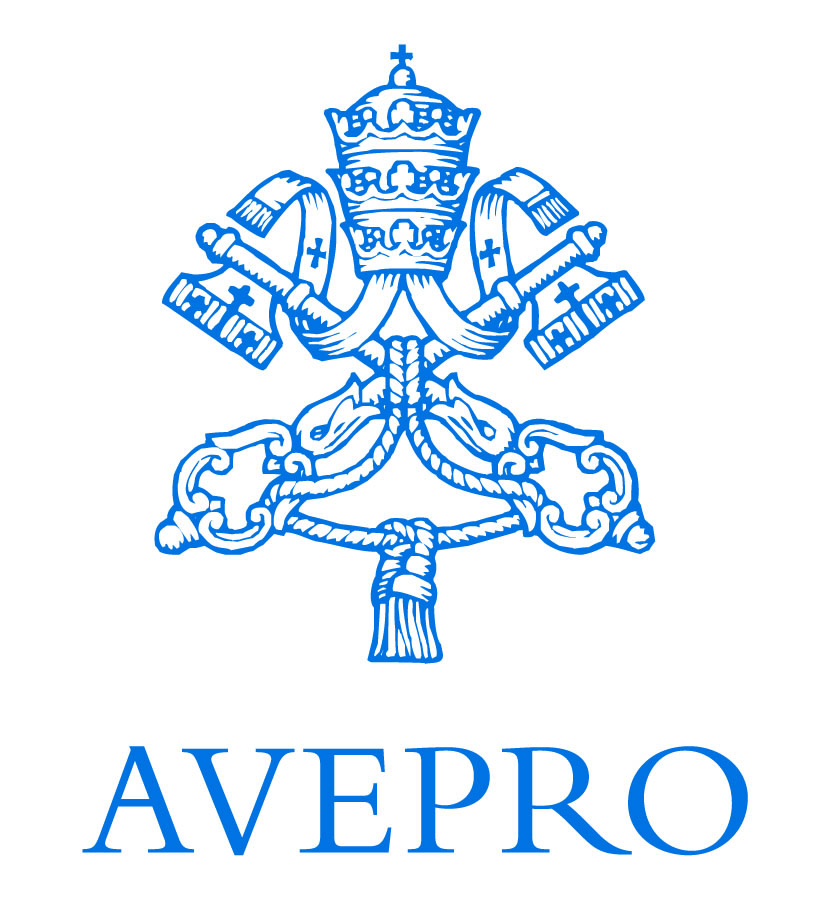 16
CARATTERISTICHE DEL “CAPO”  (2)
“La Regola Pastorale” S. Gregorio Magno
Senza trovare scuse nel bisogno di elaborare piani a lungo termine, non trascura di provvedere alle necessità quotidiane (b)
Sa industriarsi a fare ciò che deve piacere: bisogna essere amati per essere ascoltati (c)
Capire i vizi che hanno la pretesa di passare per virtù, (a)
Correggere, se occorre dissimulando (b)
Energia nella delicatezza. (b,c)
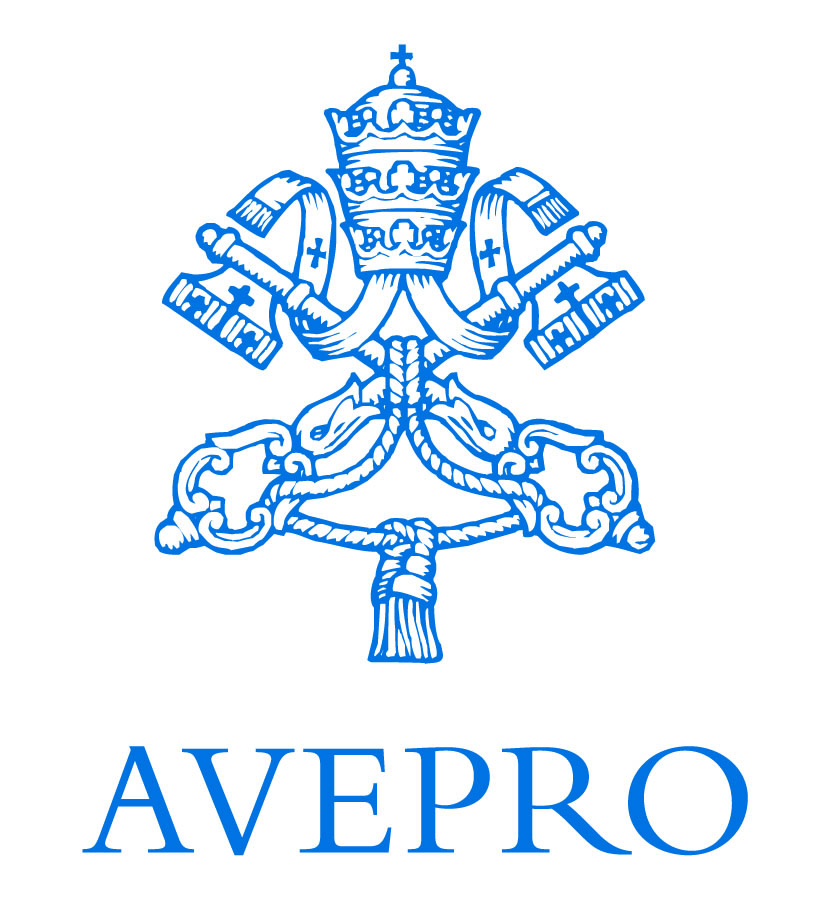 17
Caratteristiche generali della LEADERSHIP in relazione 
alla LIBERTÀ NELLA COMUNITÀ CRISTIANA
(J. Courtney Murray SJ,  Freedom, Authority, Community, in America, dic. 1966)
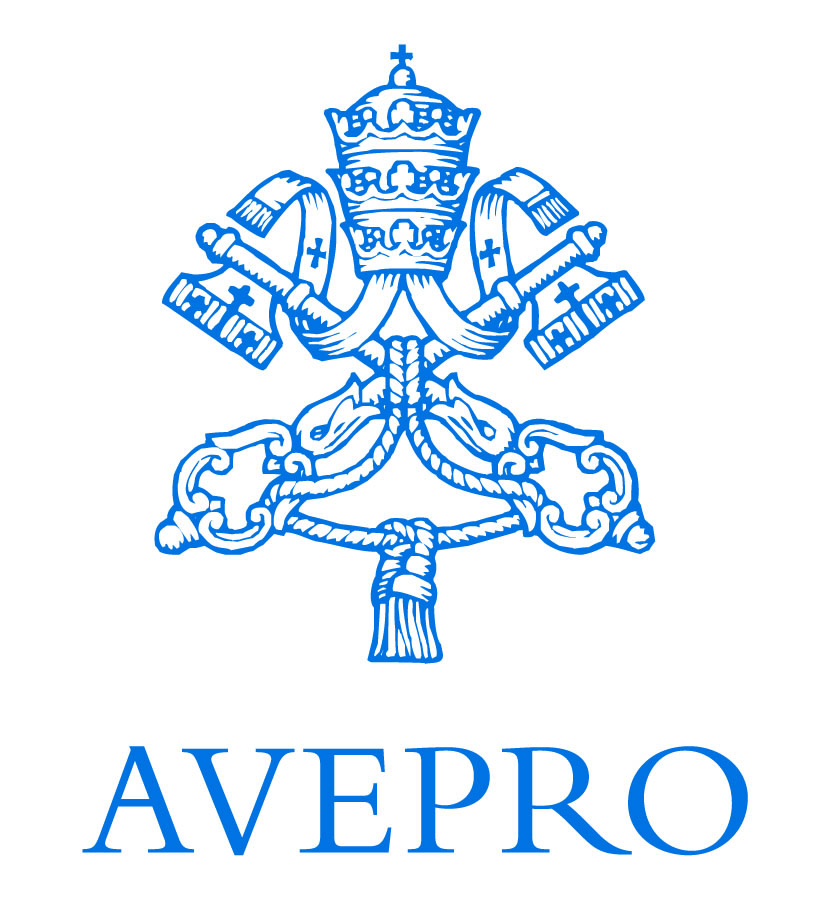 18
TRADIZIONE  vs  TRADIZIONALISMO–SRADICAMENTO
AUTORITA’  vs  AUTORITARISMO–PERMISSIVISMO
LIBERTA’  vs LICENZA-CONFORMISMO
Koinonia
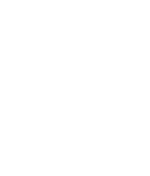 O
B
BE
D
I
E
N
ZA

IN 

AMORE
Autorità
1. Carismatica
1. Unitiva
Coordina le energie umane spirituali
Uso dei talenti della persona, a servizio della comunità
2. Decisiva - Direttiva
2. Esecutiva
Società/ Istituzione
Società/ Cultura
Verso il lavoro della compagnia/società
Libertà nell’operare verso il proprio piano ideale
Libertà
3. Correttiva
3. Auto-correttiva
Protegge da individualismi che possono distruggere l’unione…
Lotta per superare egoismi e sottomissione al servilismo
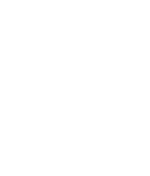 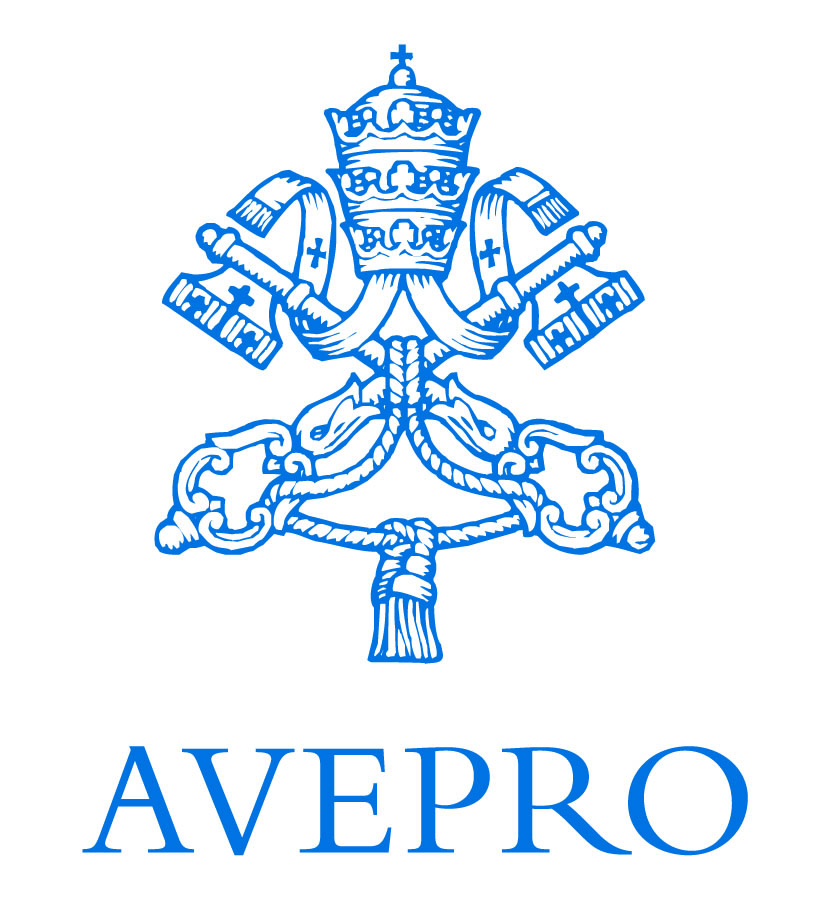 Diakonia
19
Le ‘‘BASI’’ del POTERE
Potere  LEGITTIMO                                                           ruolo formalmente definito e riconosciuto
Potere DI COERCIZIONE                                                         ricompensa/punizione
Potere DI RIFERIMENTO                                                      relazione
Potere DI INFORMAZIONE                                                    conoscenza
Potere ‘‘AUTOREVOLE’’                                                         autorità antropologicamente legittimata come    servizio/amore
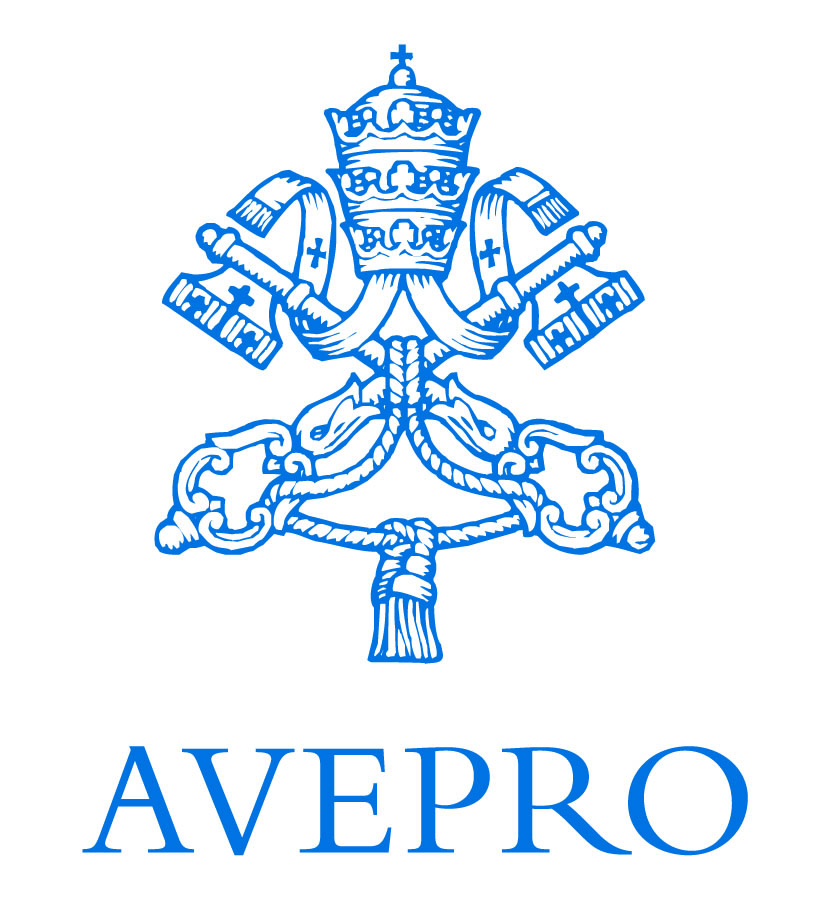 20
Le SFIDE/ESIGENZE poste alla persona del leader
  L'aspetto "non concentrico" della realtà comunitaria-sociale e la persona del ministro-leader
Difficoltà nell’integrazione del ruolo
gradi di sviluppo della libertà nell'esercizio del ruolo 
Componenti di conflitto personale
stima, autonomia, dipendenza
  Teorie parziali del gruppo/sociale come limite alla funzione/ ministero
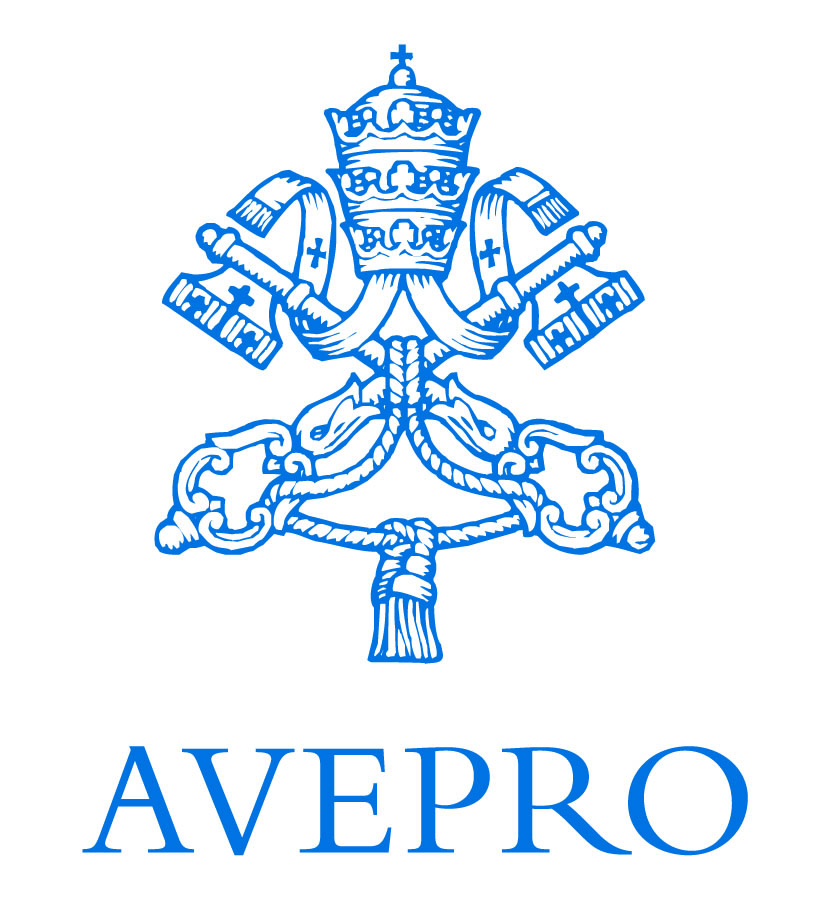 21
‘‘Se non potete sradicare le idee cattive, se non potete curare mali antichi completamente quanto vorreste, non dovete per questo lasciare la comunità. 
	Non abbandonate la nave nella tempesta perché non potete dirigere i venti. E non  forzate con arroganza idee strane su chi voi sapete ha una posizione diversa dalla vostra.
	Dovete cercare di influenzare il corso delle azioni indirettamente, trattare la situazione con tatto e così quello che non riuscite a volgere in bene, potete almeno renderlo meno cattivo.
	E’ infatti impossibile rendere le istituzioni buone a meno di rendere buone tutte le persone, e questo non mi aspetto di vederlo per molto tempo avvenire’’.
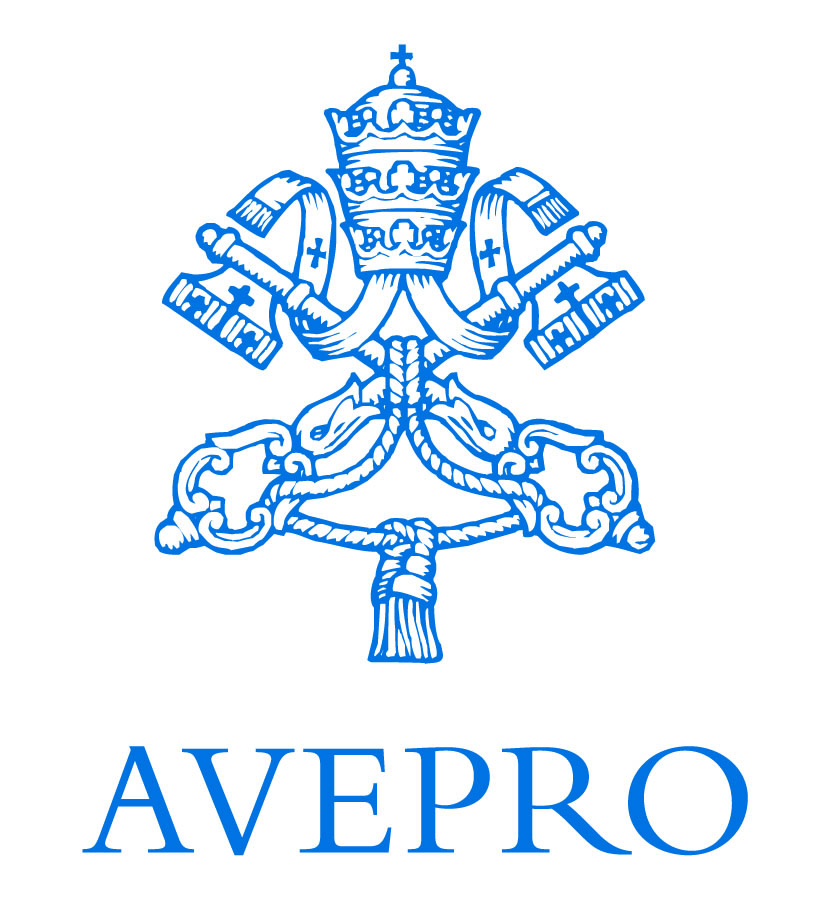 St Thomas More
22